Matthew 11:25-30A final plea to the weary & burdenedPastor SamAugust 6, 2023
Scripture Reading
A final plea to the weary and burdened

Matthew 11:25-30
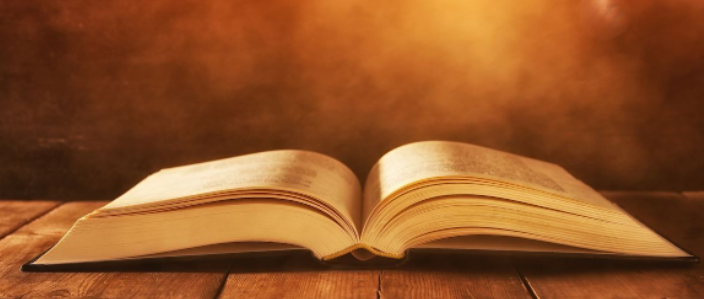 Review from Matt 10-11
Matthew 10 – Sermon on Discipleship

Matthew 11 – Growing rejection of Jesus
Matt. 11:1-11 – The Greatest Disciple - rejected
Matt. 11:12-19 – Responses to Jesus
Fierce Resolve of true disciples
Rejection: 1) Indifference; 2) Hostility
Matt. 11:20-25 – Jesus stunningly rejects Israel
Matthew 11:25-30
Jesus turns his focus to the Father
Thanks for the plan of God
All authority given to Jesus
He is the only way to the Father…
Call to all who are weary and burdened to come to Jesus
Call to all to take on the yoke of Christ and be his disciple/slave
To God be the glory!